Fall Chiefs Assembly
November 21-23, 2023     Toronto, Ontario
For more information, please visit: www.ChiefsMeeting.com
[Speaker Notes: Title. Do not alter.]
The Ontario
Bilateral Education
And Learning 
Table
(OBELT)
[Speaker Notes: Add Introductory Title.]
Background
Ontario Bilateral Education and Learning 
Table (OBELT)
A Framework for First Nations in Ontario and Indigenous Services Canada Bilateral Partnership on Lifelong Learning
Opportunities
Four Pillars
Proposed Structure
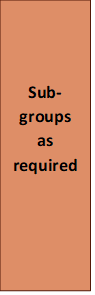 Proposed Next Steps
Suggested Mandate
Support the establishment of an Ontario Bilateral Education and Learning Table
Understand the newly formed Ontario Bilateral Education and Learning Table will continue to work towards fulfilment of the remaining operative clauses in Resolution 21/07.
Call on the federal government to commit to and fund the Ontario Bilateral Ontario Bilateral Education and Learning Table
Require annual (at a minimum) updates to the COO Leadership Council and the Chiefs in Assembly on the progress of the Ontario Bilateral Ontario Bilateral Education and Learning Table.
Education Sector 

For further information, please contact:
Julia Candlish, Director of Education at julia.candlish@coo.org or 
Mick Staruck, Associate Director of Education at michael.staruck@coo.org
[Speaker Notes: Insert Sector and Director contact information.]